Қазақстан Республикасының Ұлттық экономика министрлігі
Бюджет саясаты мәселелері туралы
Сәуір, 2023 жыл
Үкіметке бюджет саясаты бойынша міндет қою
Мемлекет басшысының Қазақстан халқына Жолдауы
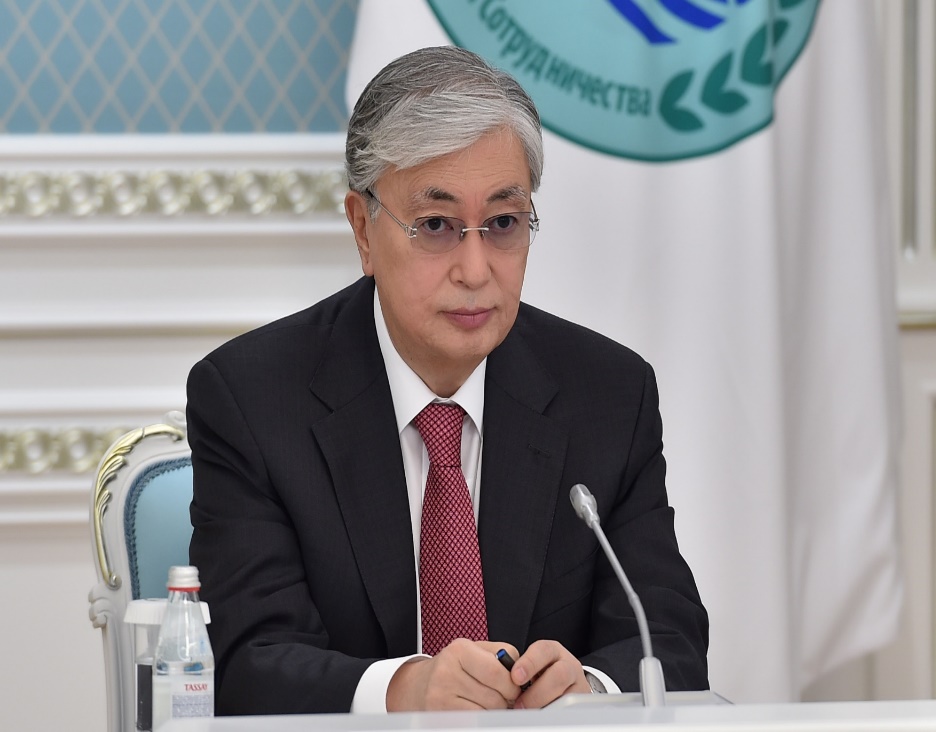 2020 жыл
«Біз үнемді əрі жауапты жаңа бюджет саясатын əзірлеуіміз керек. Басым бағыттар мен жобаларға ғана қаржы бөлген жөн. Негізгі бюджеттік коэффициенттер мен қағидалардың жинағын əзірлеу қажет.»
2021 жыл
«Ұлттық қордың активтерін қалпына келтіру үшін бюджет қағидаларын енгізуді тездеткен жөн. Бұған қажетті заңнамалық өзгерістер осы жылдың соңына дейін қабылдануға тиіс.
Жалпы, елімізге мемлекет қаржысын, атап айтқанда, мемлекеттік борышты, бюджет саясатын және Ұлттық қорды басқару бойынша қағидалар жинағы қажет. Үкімет пен Ұлттық банктен жыл соңына дейін Мемлекет қаржысын басқару тұжырымдамасын әзірлеуді сұраймын.»

«Бюджет процестерін жеңілдетіп, бюрократияны барынша азайтқан жөн, бұл мәселеде бюджетті жоспарлау мен атқару кезінде цифрлық тәсілдерді қолдануды кеңейту керек. Бюджеттік бағдарламалар әкімшілерінің жауапкершілігін арттыра отырып, блоктық бюджетті енгізу керек. Үкімет бюджет заңнамасы мен заңға тәуелді актілерге енгізілетін тиісті түзетулер топтамасын әзірлегені абзал.»
2022 жыл
«Бюджет саясаты моделі «бюджетті басқарудан» «нәтижелерді басқаруға» көшу арқылы реформаланады.»

«Осы айтылған мәселелерді тиімді іске асыру үшін жаңа Бюджет кодексін қабылдау қажет.»
1
Бюджет саясаты векторы
Орташа
12 ж. бір рет
Қолданыстағы Бюджет кодексіне енгізілді:
14 ж. ішінде 176 түзетулер
2008 ж. 2023 ж. дейін
Бюджет кодексін әзірлеуге негіз болатын тұжырымдамалар
Жаңа бюджет саясаты тұжырымдамасы/ Ұлттық қордың қаражатын қалыптастыру және пайдалану тұжырымдамасы
Нәтижелерге бағдарланған мемлекеттік жоспарлау жүйесін енгізу  тұжырымдамасы
Мемлекеттік қаржыны басқарудың 2030 жылға дейінгі тұжырымдамасы
2008
2013 жыл
2022
2020
2007
Бюджет кодексі 2008 ж
үнемді және жауапты бюджет саясатын қамтамасыз ету үшін мемлекеттік қаржыны басқарудың жаңа құралдары іске қосылды
Бюджет кодексін реттеу өрісін кеңейту, бюджет саясатын бюджеттік параметрлерден мемлекеттік қаржыны шоғырландыру және басқару негіздерін кеңейтуге ауыстыру, сондай-ақ НББ қағидаттарын күшейту жөнінде одан әрі шаралар қабылдау қажеттігі алдын ала айқындалды
2014 - 2017 жылдар – мемлекеттік қаржы мен бюджет тиімділігінің теңгерімділігін қамтамасыз ету үшін негіздер қалыптастырылды
2018 - 2020 жылдар – мемлекеттік қаржының тұрақтылығын нығайту үшін қадамдар жасалды, халықаралық стандарттарға сәйкес есептеу әдісі бойынша есеп қабылданды, бұл мемлекеттік қаржының сапасы мен ашықтығын арттырады
нәтижеге бағдарланған бюджетке көшу үшін негіз (НББ)
үш жылдық бюджетке көшу
мемлекеттік жоспарлау жүйесі енгізілді
үш жылдық кезеңге арналған жалпы сипаттағы трансферттердің көлемін заңнамалық айқындау жолымен бюджетаралық қатынастардың тұрақтылығы қамтамасыз етілді
14 жыл ішінде түзетулер енгізілді, жекелеген тараулар мен баптар өзгертілді, бұл кодекстің мазмұнын одан әрі жүйелеуді және қайта жүктеуді талап етті
Мемлекеттік қаржыны басқарудың мақсаттары мен міндеттері
Мемлекеттік қаржыны басқарудың 2030 жылға дейінгі 
тұжырымдамасы
Қазақстан Республикасы Президентінің 2022 жылғы 10 қыркүйектегі № 1005 Жарлығымен бекітілген
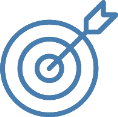 Қаржылық тұрақтылықты қамтамасыз ету
МАҚСАТТАР
Сапалы және тұрақты экономикалық өсуге жәрдемдесу
Мемлекеттік қаржыны шоғырландыру
А
МЕМЛЕКЕТТІК ҚАРЖЫНЫ БАСҚАРУ МІНДЕТТЕРІ
Бюджеттің теңгерімділігі мен тұрақтылығын қалпына келтіру
В
3
Бюджет-салық саласының ашықтығын бағалау
ХВҚ 2023 жылғы 24 қаңтар мен 6 ақпан аралығында жүргізді
ХВҚ миссиясының мақсаты – бюджет-салық саласындағы ашықтықты бағалау және оны одан әрі жетілдіру бойынша ұсынымдар беру
Бюджет-салық саласындағы ашықтық кодексінің төрт негізгі құрамдауышы
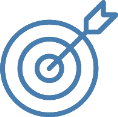 4
Жаңа Бюджет кодексінің міндеттері
«Бюджет-салық саясатының негізі қысқа мерзімді кезеңде макроэкономикалық және бюджеттік тұрақтылықты қамтамасыз етуге, орта мерзімді кезеңде бюджеттің орнықтылығына қол жеткізуге ықпал етуге және Үкіметтің даму саласындағы ұзақ мерзімді мақсаттарына сәйкес келуге тиіс»
Мемлекеттік қаржыны басқарудың 
2030 жылға дейінгі тұжырымдамасынан
Міндеттері:
Салық-бюджет саясатының берік негізін құру
Салық базасының есептілігін және жаңа Салық кодексіне сәйкестігін қамтамасыз ету арқылы шикізаттық емес түсімдерді жұмылдыру
Блоктық бюджет элементтері және нәтижелерді басқарудың жаңа құралдары есебінен бюджет қаражатын жоспарлау мен пайдалану тиімділігін арттыру
Бюджет процесіне қатысушылардың және жалпы Үкіметтің есептілігі мен транспаренттілігін қамтамасыз ету
Жүргізіліп жатқан реформаларға сәйкестікті қамтамасыз ету:
Мемлекеттік жоспарлау жүйесін жетілдіру
Мемлекеттік басқаруды орталықсыздандыру жөніндегі әкімшілік реформа
Пайдаланушыға түсінуді жеңілдету үшін бөлімдер мен тараулар бірыңғай презентация форматына келтірілген. Әр бөлім жалпы негізгі ережелерден басталады. Баптарда одан әрі нақты түсініктемелер беріледі
Жаңа Бюджет кодексінің ҚҰРЛЫМЫ
БӨЛІМДЕР, ТАРАУЛАР
Мазмұнды оңтайландыру
Жоба 27.02
1. НЕГІЗГІ ЕРЕЖЕЛЕР
2. БЮДЖЕТТЕУ НЕГІЗДЕРІ
мемлекеттік жоспарлау жүйесі
есептілік және транспаренттілік - құжаттарды жариялау және талқылау, бюджет процесіне қатысушылардың жауапкершілігі
нәтижелерді басқару
3. МЕМЛЕКЕТТІК ҚАРЖЫНЫ БАСҚАРУ
мемлекеттік қаржыны басқару негіздері
Ұлттық қор
бюджеттен тыс қорлар
квазимемлекеттік сектор
4. БЮДЖЕТТІ ӘЗІРЛЕУ, ҚАРАУ, БЕКІТУ, НАҚТЫЛАУ, ТҮЗЕТУ, СЕКВЕСТРЛЕУ 
бюджеттік жоспарлау туралы жалпы ережелер
бюджетаралық қатынастар
бюджетті әзірлеу процесі
бюджет жобасын қарау және бекіту процесінің негізгі ережелері
бюджетті нақтылау
бюджетті түзету және секвестрлеу
 төтенше мемлекеттік бюджетті әзірлеу, енгізу немесе қолданысын тоқтату
5. БЮДЖЕТТІҢ АТҚАРЫЛУЫ
бюджеттің атқарылуы туралы жалпы ережелер
бюджеттің қазынашылық атқарылуы
6. БЮДЖЕТТІК ЕСЕП ЖӘНЕ ЕСЕПТІЛІК
7. БУХГАЛТЕРЛІК ЕСЕП ЖӘНЕ ҚАРЖЫЛЫҚ ЕСЕПТІЛІК ЖҮЙЕСІ
8. МЕМЛЕКЕТТІК ЖӘНЕ МЕМЛЕКЕТ КЕПІЛДІК БЕРГЕН ҚАРЫЗ АЛУ ЖӘНЕ БОРЫШ, МЕМЛЕКЕТ КЕПІЛГЕРЛІГІ, МЕМЛЕКЕТТІК ИНВЕСТИЦИЯЛЫҚ ЖОБАЛАР, БЮДЖЕТТІК КРЕДИТТЕУ, ГРАНТТАР
9. ҚОРЫТЫНДЫ ЖӘНЕ ӨТПЕЛІ ЕРЕЖЕЛЕР
-37%
Бюджеттеудің негізгі нормаларын айқындайтын неғұрлым икемді, негіздемелік құжат:
баптар мен тарауларды құрылымдау
егжей тегжейлі нормаларды заңға тәуелді НҚА-ға ауыстыра отырып, баптардың мазмұнын қысқарту
ұғымдарды, терминдерді жүйелеу
мемлекеттік қаржы жүйесіне бейімделе отырып тұжырымдамалық аппаратты және қағидаттарды оңтайландыру
бюджет процесіне қатысушылардың рөлін айқындау
Жаңа ережелер
Жаңа тәсілдер енгізілді
2022 жылғы ЖҰЖ-ның 12-тармағына сәйкес жаңа Бюджет кодексін әзірлеу ТӘСІЛДЕРІ
ЖҰЖ-ның 12-тармағы: «... жаңа Бюджет кодексі шеңберінде мыналарды қамтамасыз ету қажет:
БҚА өкілеттігі мен жауапкершілігін айтарлықтай кеңейте отырып, блоктық бюджет элементтерін енгізу
Бюджеттік процесті түбегейлі оңайлату
«Бюджеттік басқарудан» «нәтижелерді басқаруға» көшу арқылы бюджет саясаты моделін реформалау
Бюджет саясатының шекті параметрлерін айқындау
Ұлттық қордан нысаналы трансферттік қаражатты тек маңызды инфрақұрылымды дамытуға және республикалық маңызы бар жобаларды іске асыруға бөлу
Салықтық түсімдер мен шығыстардың қосымша түрлерін республикалық бюджтен жергілікті бюджет деңгейіне аудару арқылы фискалдық орталықсыздандыруды күшейту
Назарларыңызға рақмет!
Қосымша материалдар
1. ББӘ өкілеттігі мен жауапкершілігін едәуір кеңейте отырып, блоктық бюджет элементтерін енгізу
Икемділік/дербестік
Бюджет қаражатын қайта бөлу:
БПА бір бюджеттік бағдарлама шеңберінде ҚМ айқындайтын тәртіппен (Ұлттық қор қаражатын қоспағанда) дербес түрде 
РБК шешімі бойынша бюджеттік бағдарламалар арасында 15% мөлшерінде
РБК шешімі бойынша жыл нәтижесі бойынша қаражат қалдықтарын аудару мүмкіндігі
Бюджет шығыстарының құрамында БҚ блоктарын айқындау:
Қаржыминінің тізбесі бойынша қалыптастырылатын тұрақты сипаттағы шартсыз базалық шығыстар
Ерекшеліктері:
. 1 мамырға дейін, ағымдағы шектеулер аяқталғанға дейін 3 жылға тұрақты лимиттерді белгілеу 
жыл сайын есептемелері мен негіздемесі бар жаңа бюджеттік бағдарлама лимит сақталған кезде жасалмайды
жыл сайын бюджеттік жоспарлау жөніндегі уәкілетті орган (Қаржымині) ХТЖК арқылы олардың лимиттерге сәйкестігін қарайды
Бюджеттік рәсімдерді
жеңілдету/қысқарту
Ерекшеліктері:
жыл сайын 7 маусымға дейін белгілеу
жыл сайын есептемелері мен негіздемелері бар 
бюджеттік бағдарлама жекелеген шығыстар бойынша жасалмайды, ондағы екінші және үшінші жылдардағы сома бекітілген бюджетпен салыстырғанда өзгермейді
2. Жаңа бастамаларға арналған шығындар:
5-бапқа сәйкес жаңадан қабылданатын міндеттемелер
қолданыстағы бюджеттік бағдарламалар шеңберінде шартсыз базалық шығыстарды ұлғайту
Бөлінген бюджет бойынша нысаналы индикаторларды сәйкестендіру рәсімінің жоюылуына байланысты, сонымен бір мезгілде оның мазмұнына қойылатын талаптарды күшейте отырып және нысаналы индикаторлардың толықтығы мен сапасы бойынша бірінші басшының жауапкершілігін қарастыра отырып, даму жоспарларын келісу және бекіту/жаңарту рәсімдерін қысқарту 
Жоспарлау құжаттарын оңтайландыру (мемлекеттік органдармен келісу рәсімін алып тастай отырып, бюджеттік өтінімді бюджеттік бағдарламаға біріктіру) 
Келісу рәсімдерін оңайлатуға байланысты бюджеттік бағдарлама әкімішісі басшысының рөлін күшейту
3. Президенттің бастамаларына резервті және Үкімет резервін қалыптастыру
Ерекшеліктері:
Мемлекет басшысының тапсырмаларын (РБ шығыстарының 2%) және шұғыл міндеттерді жедел орындау
Бюджетаралық қатынастардағы БЛОКТЫҚ БЮДЖЕТ элементтері
жалғасы
Жалпы сипаттағы трансферттерді және ағымдағы нысаналы және дамуға арналған трансферттерді жоспарлауды жетілдіру
Дамуға арналған нысаналы трансферттерді
жоспарлау ерекшеліктері
ЖАО ағымдағы базасын 
жоспарлау ерекшеліктері
ЖАО даму бюджетін 
жоспарлау ерекшеліктері
Ең төменгі стандарттар жүйесіне негізделеді:
әлеуметтік (2015 жылы әзірленген тиісті заң бар. Салалық министрліктер тиісті желілік стандарттарды қабылдаған)
инженерлік-коммуникациялық, көлік инфрақұрылымы (желілік нормативтеріне жүргізілген тексеруді ескере отырып әзірлеу ұсынылады
ЖСТ (Субвенциялар және бюджеттік алып қоюлар) бөлу:
Заңға жеке қосымшамен бере отырып, нысаналы емес ЖСТ шеңберінде базалық нфрақұрылымды жоспарлау
маңызды инфрақұрылымға және ұлттық маңызы бар жоспарларына РБ-дан жоспарлау
Жергілікті бюджет шығыстарын қаржылық қамтамасыз етуге арналған ҰЭМ тиісті әдістемесі шеңберіндегі жалпы сипаттағы нысаналы емес трансферттер
оларды пайдалану бағыттарын белгілеместен, өтеусіз және қайтарымсыз негізде беріледі.
Астана қаласын қоса алғанда, жергілікті бюджет есебінен жобалар құнының өсуі
ЖАО бюджеттік мониторингін жүзеге асыру үшін ЖСТ бойынша ресми бюджеттік есептіліктің қосымша түрлері қарастырылған
Тексеру комиссисы мен ЖАП-ты бағалау және бақылау
Үш жылдан кейін ЖАО бюджеттік шығыстарын шығындарды оңтайландыру мәніне шолу 
Мемлекеттік аудит органдарының қорытындысы бойынша нысаналы ЖСТ, ең төменгі көлемдерді мақсатсыз пайдаланған, даму бюджеті бойынша көрсеткіштерге қол жеткізбеген кезде қайтаруды қамтамасыз ету
Елді мекендердің өңірлік стандарттар жүйесі өңірлерді көрсетілетін қызметтермен және инфрақұрылыммен қамтамасыз ету деңгейін айқындайды (әзірлеуші ҰЭМ)
РБК шешіміне сәйкес Қаржымині  айқындайтын жалпы сипаттағы нысаналы трансферттер
ЖСТ базасына жіберілетін, мақсатты тағайындалуын сақтай отырып
нысаналы ағымдағы трансферттер
Салалар бойынша (жол, су, жылумен жабдықтау және т.б.) даму бюджетінің шығыстарын автомобиль жолдары жөніндегі әдістемеге ұқсас есептеу әдістемесі (ҰЭМ және Қаржыминімен бірлесіп салалық министрліктер)
жалғасы
БЛОКТЫҚ БЮДЖЕТ элементтері – «Даму қоры»
«Білім беру инфрақұрылымын қолдау қорының және жаңадан құрылатын «Арнаулы мемлекеттік қорын» - ақша түсімдерін есепке алуды орындау және оларды ДАМУ МАҚСАТТАРЫНА- инвестициялық жобалар, абаттандыру, негізгі қорларды сатып алу және ауыстыру, жер телімдерін сатып алу жөніндегі бюджет шығыстарын біржолғы  қаржыландыру мақсатында жұмсау үшін орталық уәкілетті органда ашылатын қолма-қол ақшаны бақылау шотын - «Даму қоры» ретінде ҚАЙТА ҚҰРУ. 
басым салалары мен инновациялар саласын дамыту
ведомствоаралық ынтымақтастықты қамтамасыз ету
Қор түсімдерінің көздері:
бұрын «Білім беру инфрақұрылымын қолдау қорына» түскен ақша
«Заңсыз сатып алынған мүлікті мемлекетке қайтару туралы» заңда белгіленген тәртіппен қайтарылған мүлікті өткізуден мемлекет меншігіне түскен ақша
жекелеген салықтық емес түсімдер (Қорға не жіберілетіні зерделенуде)
парафискалдық төлемдер (2026 жылдан бастап мемлекеттік бюджетке төленетін жекелеген төлем түрлерін алып қою тетігі әзірленуде. Ол үшін тізбе/тізілім әзірлей отырып, салалық заңдар мен заңға тәуелді НҚА тексеріледі)
Қаржымині қорын әкімшілендіруді жүзеге асыру (тарату, беру, жұмсау, мониторингтеу, есеп беру, ақпаратты жариялау тәртібі)
Арнайы жоспарлау тәртібін белгілеу:
ББӘ өтінімдері негізінде конкурстық негізде Қордың қаражатын нақты қаражаттың болуына қарай бөлу
Ерекше оңайлатылған тәртіп бойынша МИЖ жоспарлау (ҰЭМ пысықтайды)
Мемлекеттік сатып алу туралы заңға сәйкес ББӘ бірінші басшысына өнім берушіні конкурстық рәсімдерді жүргізбестен өз бетінше таңдауына мүмкіндік беру – «Бір қол қою қағидасын» енгізу (өтінім беруден бастап шарт жасасқанға дейін 10 жұмыс күніне дейін). Өтініш беру рәсімі қаржы жылына байланысты емес және бюджеттік проецестен тыс жүргізіледі)
Мемлекеттік сатып алу туралы заңға сәйкес конкурстық сатып алуларсыз жүргізілген сатып алулар тізілімін жүргізетін ББӘ енгізу – тауарлардың (жұмыстардың, көрсетілетін қызметтердің) қысқаша атауы, өнім берушінің орналасқан жері, бағасы мен сатып алу күні және т.б.
Қор қаражатын жұмсау нәтижелерінің көрсеткіштеріне қол жеткізбегені үшін ББӘ бірінші басшысының жауапкершілігі
Әсері:
Даму мақсаттарының шығыстарын  біржолғы қаржыландыру мәселелерін шешуде икемділік пен тиімділікті қамтамасыз ету
Бюджеттік процесті түбегейлі оңайлату
жалғасы
Ұсынылады
Қолданыстағы жүйе
15 наурыздан 15 мамырға дейін
МО даму жоспарлары мен бюджеттік бағдарламаларын қарау;
ӘЭДБ әзірлеудің бірінші кезеңі;
бірінші кезең
15 мамырдан 1 қыркүйекке дейін
бюджеттік өтінімдерді және бюджеттік бағдарламаларды қарау;
РБК бюджет жобасын қарау;
ӘЭДБ әзірлеудің екінші кезеңі
бір кезең
1 маусымнан 1 қыркүйекке дейін
ӘЭДБ;
бюджеттік жоспарлаудың бірыңғай құжаты ретінде бюджеттік бағдарламаның жаңа форматы
жаңа бастамаларды шектеу
Желтоқсанда + 7 күн
оңайлатылған түрде іске асыру туралы қаулы (ЖСТ базасына АНТ+НДТ берілетін болады)
екінші кезең
1 желтоқсаннан бастап (40 күн ішінде)
РБ туралы заңды іске асыру туралы қаулы қабылдау (7 күн)
даму жоспарлары мен бюджеттік бағдарламаларды бекіту (ББӘ, ҰЭМ, Қаржымині) (30 күн)
операциялық жоспарларды бекіту (ББӘ) (10 күн)
үшінші кезең
3 ай/90 күн
мемлекеттік жоспарлау жүйесін қайта қарау есебінен
7 ай/220 күн
3. Бюджеттік саясат моделін «Бюджетті басқарудан» «Нәтижелерді басқаруға» өту арқылы реформалау
«2. ҚР бюджеттеу негіздері» жаңа бөлімін енгізу: Тарауларын айқындау:
Мемлекеттік жоспарлау жүйесі (МЖЖ)
мемлекеттік органдардың/өңірлердің даму жоспарларының, іс-шаралар жоспарларының және квазимемлекеттік сектор субъектілерінің бюджетпен өзара қарым-қатынасы бөлігінде дамуының жалпы ережелері: уәкілетті органдардың қорытындыларды әзірлеу/бекіту/түзету, дайындау, мониторингтеу (есептеу), бағалау тәртібі
жаңа құрал енгізу: шығыстарға шолу (2030 жылға дейінгі МҚБТ тапсырмасынан)
бағалау мен мониторинг түрлерін жүйелеу және нәтижелерін міндетті түрде жариялай отырып, бюджеттік шешімдер қабылдау кезіндегі рөлін арттыру (2030 жылға дейінгі МҚБТ тапсырмасынан)
Нәтижелерді басқару
өкілді органдарда, қоғамдық кеңестерде, жергілікті қоғамдастық жиналысында құжаттарды жариялау және талқылау жөніндегі барлық нормаларды жеке мақалаға жүйелеу
бюджет заңнамасын бұзғаны үшін бюджеттік процеске қатысушылардың жауапкершілігі жөніндегі нормаларды жекелеген бапқа жүйелеу
Есеп беру және транспаренттілік
жалғасы
«Нәтижелерді басқару» моделіне көшу
Әсері:
Бюджет шығыстарын оңтайландыру және бюджет қаражатын қайта бөлу мақсатында:
даму жоспарларын әзірлеу (стратегиялық, инвестициялық шолу )
негізгі шартсыз шығыстар бойынша 3 жылға лимиттерді белгілеу (бюджеттік шолу)
жергілікті бюджеттер бойынша ЖСТ көлемін қалыптастыру кезінде үш жылда бір рет кезеңділігімен жүргізіледі.
МЖЖ құжаттарын әзірлеу кезінде және өзге де жағдайларда Үкіметтің/ЖАО шешімімен (дағдарыстан кейін резервтерді айқындау, реформаларды әзірлеу кезінде және т.б.) жүргізілуі мүмкін.
Бюджеттік және басқа да шешімдер қабылдау кезінде НББ іске асыру

Қабылданатын шешімдердің сапасын арттыру
Шығыстарға шолу (бюджеттік/стратегиялық/инвестициялық) ЭЫДҰ ұсынымы бойынша Мемлекеттік қаржы тұжырымдамасында көрініс тапты
Нәтижелер басқарудың тиімділігін арттыру және бюджет қаражатын пайдалану 
үшін қолданылады
       Мемлекеттік аудит және қаржылық бақылау туралы заңмен реттеледі
Мемлекеттік аудит және қаржылық бақылау
Мониторинг нәтижелері:
шешім қабылдау кезінде және есепті қалыптастыру үшін қолданылады
жарияланады (бөлек мақала)
Мониторинг сапасы үшін бірінші басшының жауапкершілігі көзделген
       Қазір мониторинг бойынша және олардың нәтижелерін жариялау бойынша нормалар жекелеген баптарда фрагменттеліп реттелген
Мониторинг жүйесі
Нәтижелерді бағалаудың қорытындысы бюджетті жоспарлаудың/атқарудың барлық кезеңдерінде қолданылады/талқыланады/жарияланады.
Бағалауды жүзеге асыратын органдар 1 мамырға дейін бюджетті жоспарлау және атқару жөніндегі уәкілетті органдарға нәтижелерді жібереді.
Бағалауда бюджет қаражаты мен мемлекет активтерін жоспарлау мен пайдаланудың нәтижелілігі мен тиімділігін арттыру бойынша ұсынымдар бар
Нәтижелерді бағалау жүйесі
ББН құралы, Мемлекеттік қаржы тұжырымдамасында көрініс тапты
4. Бюджет саясатының шекті параметрлерін айқындау
Тарауларды айқындай отырып: «3. Мемлекеттік қаржыны басқару» деген ЖАҢА бөлімді енгізу:
Мемлекеттік қаржыны басқару
негіздері
мемлекеттік қаржыны басқару үшін іс-шаралар кешенін айқындау
«мемлекеттік қаржы»; «бюджет саясаты»; «бюджет саясаты жөніндегі орталық уәкілетті орган» ұғымдарын енгізу  
мемлекеттік қаржыны басқару құралдарын айқындау
мемлекеттік қаржыны басқаруда мемлекеттік органдардың қызметін реттеу
ҰЭМ – жалпы үйлестіру, тұжырымдаманы (Мемлекеттік қаржыны басқару тұжырымдамасы), мемлекеттік қаржы параметрлерінің болжамдарын әзірлеу және бюджет қағидалары бойынша шектерді белгілеу, бюджет қағидаларының  сақталуын бақылау
Қаржымині – мемлекеттік қаржының жағдайын мониторингтеу және мәліметтерді жариялау
Ұлттық қор
Ұлттық қорды қалыптастыру және пайдалану жөніндегі қолданыстағы ережелерінің қайталанатын нормаларын алып тастай отырып жеке тарауға жүйелеу (жеке слайд)
Бюджеттен тыс қорлар
бюджеттен тыс қорлар бойынша ережелерді регламенттеу және олардың нысаналы мақсаты, шоғырландыру және олар бойынша есептілік
бюджеттен тыс қорлар: МСМҚ, ӘМСҚ, Жәбірленушілерге өтемақы қоры, Білім беру инфрақұрылымын қолдау қоры бойынша қолданыстағы ережелерді жүйелеу
Квазимемлекеттік сектор субъектілері
квазимемлекеттік сектор субъектілерінің бюджеттік процеске қатысуы туралы жалпы ережелерді регламенттеу / нормаларды жүйелеу
жалғасы
Мемлекеттік қаржыны басқару міндеттері
2023-2025 жылдарға арналған республикалық бюджет жобасын қалыптастыру кезінде жекелеген тәсілдерді имплементациялау
Мемлекеттік қаржыны шоғырландыру 
екі бюджеттен тыс қорды: Әлеуметтік медициналық сақтандыру қорын, Мемлекеттік әлеуметтік сақтандыру қорын шоғырландырылған бюджетке интеграциялау арқылы кеңейтілген бюджетті енгізу
бюджеттік тәуекелдер және ұзақ мерзімді орнықтылық туралы бірінші талдамалық есепті шығару және оны республикалық бюджет жобасы бойынша материалдар құрамында ҚР Парламентіне енгізу
Бюджеттің теңгерімділігі мен орнықтылығын қалпына келтіру
контрциклдық бюджеттік қағидаларды қолдану: кепілдендірілген трансферт мөлшері Ұлттық қорға түсетін тікелей салықтардың көлемінен аспайды; шығыстардың өсуі инфляция бойынша мақсатқа ұлғайтылған ұзақ мерзімді экономикалық өсу деңгейімен шектелген
кіріс базасын толықтырудың жаңа көздерін генерациялау
бюджет шығыстарын әлеуметтік-экономикалық дамудың басым бағыттарына шоғырландыру
Кеңейтілген бюджетті іске асыру
Бюджет саясатының шекті параметрлерін айқындау
жалғасы
2030 жылға дейінгі МҚБТ ережелерін іске асыру мақсатында мемлекеттік қаржыны басқару (іс-қимыл жоспарына сәйкес бақылауда)
Бюджеттік ережелер жүйесі
Мемлекеттік сектордың борыштық міндеттемелерін басқару
ҚР дамуының 10 жылға арналған ұзақ мерзімді болжамы
Бюджеттік тәуекелдер туралы талдамалық есеп
Салық шығыстары туралы талдамалық есеп
Қолданыстағы нормалар:
кепілдендірілген трансферт көлемін және республикалық бюджет шығыстарының өсу қарқынын шектеу бойынша бюджеттік қағидалар шеңберінде бюджеттік жоспарлау
Тұжырымдама ережелерінен қосымша:
қағидалардан ауытқу мен дағдарыс және ТЖ жағдайларында
 бастапқы траекторияға оралу жағдайларын регламенттеу
+ Президенттің тапсырмасы бойынша Ұлттық қордан нысаналы трансферт тарту ( қосымша ұсынылады )
Әрбір үш жыл сайын: базалық, Ұлттық даму жоспары, көміртегі бейтараптығы және т. б. әртүрлі сценарийлер негізінде әзірленеді
Экономика салаларының даму бағыттары мен серпіні бойынша ақпаратты және мемлекеттік қаржының орнықтылығын бағалауды қамтиды (Мемлекет басшысының тапсырмаларын орындау қажеттілігі шеңберінде әзірлеу ұсынылады. Әрі қарай жеке слайд)
Бюджеттік параметрлерге әсер ететін фискалдық тәуекелдерді талдауды жүзеге асыру (Президенттің тапсырмасы бойынша РЖК жұмысы шеңберінде ХВҚ-ның техникалық көмегімен 2022 жылы әзірленді және РБ жобасына материалдар құрамында РБ қалыптастыру кезінде Парламентке енгізілді)
Салықтық жеңілдіктер мен босатулардан жіберіп алынған кірістер туралы ақпаратты ашуды қамтамасыз ету (Президент Әкімшілігінің тапсырмасы мен ХВҚ ұсынымдары бойынша дайындау)
Қолданыстағы нормалар:
Мемлекеттік сектордың борыштық міндеттемелерін басқару бойынша қолданыстағы нормаларды жүйелеу: 
бюджетке түсетін борыштық жүктеменің өсуін шектеу
дефолттарды болдырмау
валюталық тәуекелдерді төмендету
сыртқы және ішкі қарыздарды пайдаланудың тиімділігі мен тәртібін арттыру
РБ жобасына материалдардың құрамында Парламентке ұсыну
Ұсынылған құралдар халықаралық стандарттардың талаптары болып табылады, әсіресе ел рейтингін жүзеге асыру, тапшылықты қаржыландыру үшін қаражат алу кезінде маңызды. ХҚҰ оларды жол карталарына салық-бюджет саясаты мақсатының болжамдылығы мен орнықтылығын қамтамасыз ету үшін негізгі іс-шаралар ретінде қосады
Әлеуметтік-экономикалық даму болжамы
ҚР дамуының 10 жылға арналған ұзақ мерзімді болжамы
жалғасы
Әсері:
МАҚСАТЫ: 2029 жылға дейін бюджет жүйесінің шынайылық қағидатын сақтауды және ҰДП-ның іске асырылуын қаржылық қамтамасыз етуді қамтамасыз ету
Үздік халықаралық практикаға сәйкес мемлекеттік қаржының орнықтылық элементтерін қамтамасыз ету

Мемлекеттік қаржының нысаналы мәндерін негізге ала отырып, МЖЖ құжаттарын және басқа да шешімдерді қабылдау кезінде мемлекеттік қаржының қаржылық мүмкіндіктерін бағалауды қамтамасыз ету

Салық-бюджет саясаты мақсаттарының тұрақтылығын бағалау
мемлекеттік қаржының болжамды жағдайын айқындайды
салық-бюджет саясатын қалыптастыру үшін және оларды әзірлеу кезінде МЖЖ құжаттарының қаржылық қамтамасыз етілуін айқындауда қолданылады
мыналарды қамтиды:

ҚР-ның макроэкономикалық, салалық және қаржылық, оның ішінде өңірлік көрсеткіштерінің болашақ жағдайы мен даму бағыты туралы негізделген ұғымдар
экономиканың әртүрлі салаларындағы ағымдағы жағдай мен үрдістерді, қабылданған шешімдерді және мемлекеттік қаржының жай-күйіне әсер ететін басқа да факторларды бағалау
мемлекеттік шығыстардың болашақ әсерін бағалау (таңдалған мақсаттардың, нысаналы индикаторлардың, міндеттердің, МЖЖ құжаттары шеңберінде нәтижелер көрсеткіштерінің таладуы) 
он жылдық кезеңге арналған әлеуметтік-экономикалық даму көрсеткіштерінің болжамы
он жылдық кезеңге арналған мемлекеттік қаржы параметрлерінің болжамы
Алғышарттар:
Президенттің:
шығыстардың әлеуметтік-экономикалық әсерін талдауды
ағымдағы салық-бюджет саясатының тұрақтылығын бағалауды, барлық болашақ өзгерістер салдарының бюджетке әсерін бағалауды, мемлекеттік борышты және болашақта бюджет үшін қаржылық салдары бар кез келген саяси міндеттемелерді бағалауды (СМР шеңберіндегі тапсырма) қамтамасыз ету жөніндегі тапсырмалары
Ұсынылып отырған тәсілдер ескерілген мемжоспарлау схемасы – түйіндеме
Стратегиялық және экономикалық жоспарлау
Стратегиялық жоспарлаудан ауытқулар
Бюджеттік жоспарлау
1
ҚР дамуының 10 жылға арналған ұзақ мерзімді болжамы (ҰЭМ)
Болжамды параметрлердегі ауытқу (ҰЭМ) (себебі ӘЭДБ-де сипатталған)
Жоспарлы кезеңге арналған жыл сайынғы ӘЭДБ  (ҰЭМ) (оңайлатылған)
МО/өңірлерді дамыту жоспарлары/СҚГС
Мемлекеттік жоспарлау жөніндегі уәкілетті органның МЖЖ талаптарына сәйкестігі туралы қорытындысы (ҰЭМ)
Даму жоспарынан, НҚА-дан алынған жаңа бастамалар пулына басымдық беру (Қаржымині, МО)
Бюджеттік бағдарламалар (ББӘ)
тұрақты шартсыз лимиттер – қосымша қажеттілік = лимиттен ауытқу
нысаналы индикатор – түпкілікті нәтиже = толық қаржыландырылмаған бөлік
2
Толық қаржыландырылмаған бөлік -
бюджетті   түзетулерде/нақтылауларда қаралатын нысана
Бюджет жобасы (РБК)
Шартсыз базалық шығыстардың лимитке сәйкестігін тексеру
жаңа бастамалар (жыл ішінде РБК НҚА қарайды)
ұлттық жобалар
резерв және т.б. лимитті айқындау
Қорытынды және ауытқу сомасына қолдау көрсетілмеген шығыстардың тізімі (Қаржымині)
3
Әсер
стратегиялық және бюджеттік жоспарлаудың тікелей байланысы
басымдық беруді негіздеу
айқын тетік
МЖЖ-дан тыс шұғыл іс-шаралар/МБ/ПМ тапсырмаларынан алынған жобалар 
Даму қоры
Президенттің/Үкіметтің резерві арқылы қаржыландырылады
5. Ұлттық қор
Әсері:
Ұлттық қор жөніндегі ережелерді жеке тарауға жинақтау 
КТ бойынша жекелеген заңның әзірленуін алып тастай отырып, КТ көлемін РБ туралы заңмен бекіту (РБ туралы заңда бап және Ұлттық қорға түсімдердің жекелеген қосымшасы көзделген)
2030 жылға дейінгі мемлекеттік қаржы тұжырымдамасының ережелерін негізге ала отырып, Ұлттық қордың қаражатын пайдалануға шектеулерді кеңейту:
Жаңа (Мемлекеттік қаржы тұжырымдамасынан):
Қазақстан Республикасы Президентінің тапсырмасы бойынша стратегиялық инфрақұрылымдық жобаларды іске асыру үшін шығарылған Ұлттық әл-ауқат қорының борыштық бағалы қағаздарын сатып алуды қоспағанда, қазақстандық эмитенттердің ішкі қаржы құралдарына инвестициялау 
нысаналы трансферттер түріндегі бюджеттің ағымдағы шығыстарын қаржыландыру және (немесе) қоса қаржыландыру
Қолданыстағы нормалардың редакциясын нақтылау:
жеке және заңды тұлғаларды кредиттеу үшін, оның ішінде Қазақстан Республикасының Ұлттық қорынан нысаналы трансферттер есебінен кредиттеу үшін; 
мемлекеттік және мемлекеттік емес қарыздар бойынша борыштық міндеттемелердің орындалуын қамтамасыз ету ретінде;
Ұлттық қордан нысаналы трансферт есебінен шығыстарды қаржыландыру талаптарын күшейту.
Қаражатты:
өмірлік маңызы бар объектілердің, қызметтердің, жүйелер мен желілердің жұмыс істеуін қамтамасыз ету үшін қажет маңызды инфрақұрылымды дамытуға
ұлттық ауқымдағы жобаларға жұмсау
Мәлімделген шығыстардың күтілетін әлеуметтік-экономикалық әсері туралы ақпараттың міндетті болуы
РББӘ-нің пайдаланылмаған қаражат бөлігін бюджет қаражаты қалдықтарының есебінен Ұлттық қорға  және ЖАО-ның республикалық бюджетке а.ж. 20 желтоқсанға дейін қайтаруын қамтамасыз ету
ҰҚ-дан нысаналы трансферт қаражатын мақсатсыз пайдаланғаны үшін ББӘ бірінші басшысының жеке жауапкершілігін енгізу
Ұлттық қор балаларға бағдарламасы бойынша нормаларды регламенттеу
Бюджет кодексінде Ұлттық қорды қалыптастыру және пайдалану жөніндегі ережелерді регламенттеу (бұдан бұрын тұжырымдамамен ішінара реттелген)

Бюджет рәсімдерін жеңілдете отырып, КТ және РБ туралы заңдар арасындағы қайталануды алып тастау